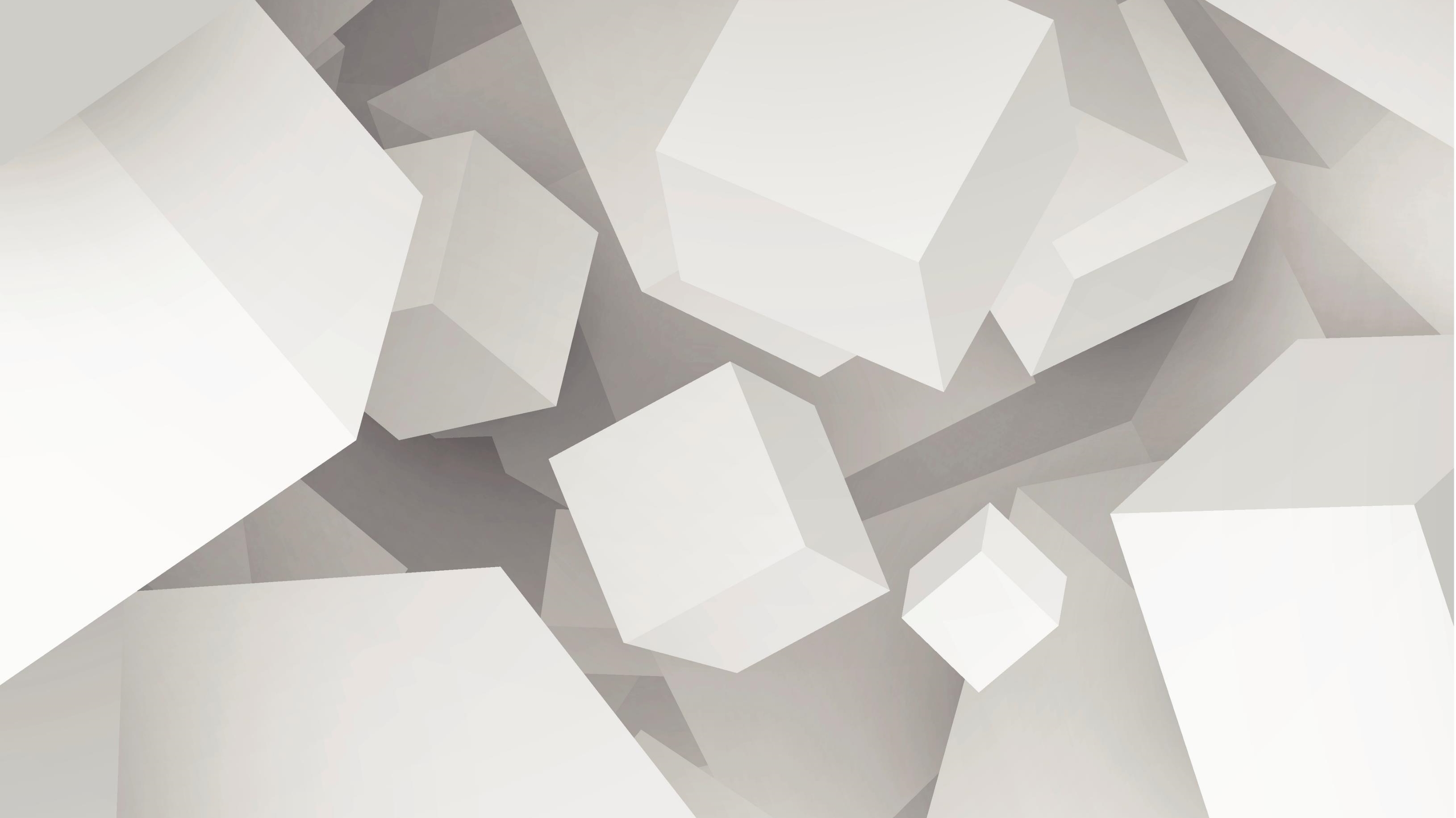 Título del proyecto
INTRODUCCIÓN
Estado de necesidad
Objetivos
“necesidad o problema que da origen al fondo (corresponde al estado de necesidad asociado al ámbito de la Seguridad Social)”
ETAPAS DE EJECUCION
Planificación: Gantt con plazos del proyecto. Este no puede superar los 2 meses de ejecución después de la adjudicación.